МУНИЦИПАЛЬНОЕ БЮДЖЕТНОЕ ОБЩЕОБРАЗОВАТЕЛЬНОЕ УЧРЕЖДЕНИЕ ЛИЦЕЙ № 15








МУНИЦИПАЛЬНАЯ ИННОВАЦИОННАЯ ПЛОЩАДКА
«ЭФФЕКТИВНЫЕ ПРАКТИКИ ФОРМИРОВАНИЯ ГОТОВНОСТИ К ЦИФРОВОМУ САМООПРЕДЕЛЕНИЮ ВСЕХ УЧАСТНИКОВ ОБРАЗОВАТЕЛЬНОГО ПРОЦЕССА»


ПЕДАГОГИЧЕСКИЙ СОВЕТ

«ОБОБЩЕНИЕ ОПЫТА ВТОРОГО ЭТАПА ПРОЕКТА»



Ставрополь, 2024г.
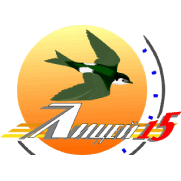 МОЖЕТ ЛИ КОМПЬЮТЕР ЗАМЕНИТЬ УЧИТЕЛЯ?
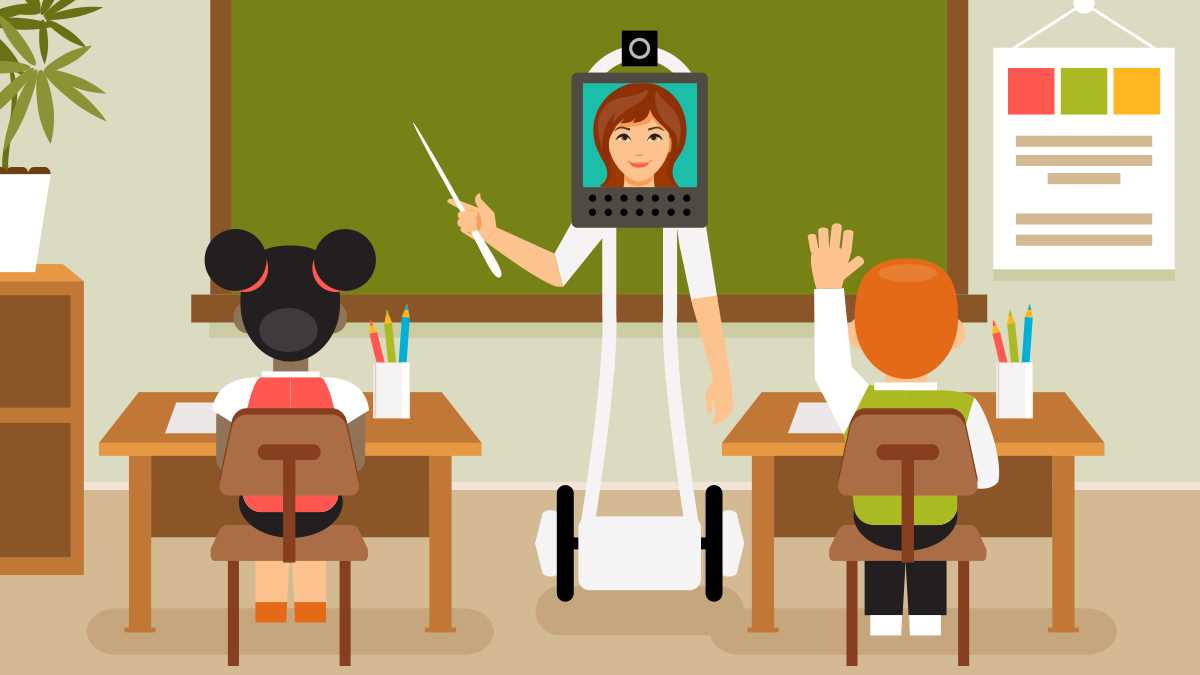 ЦЕЛЬ:
ЗАДАЧИ:
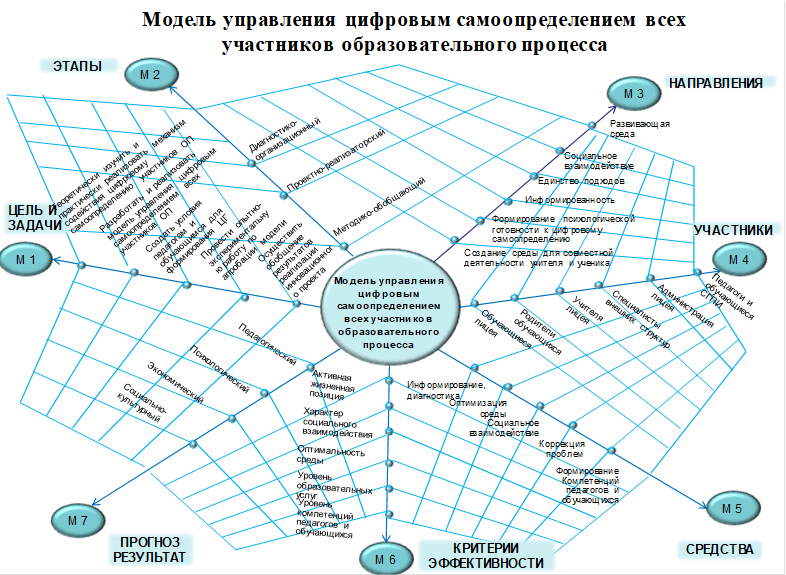 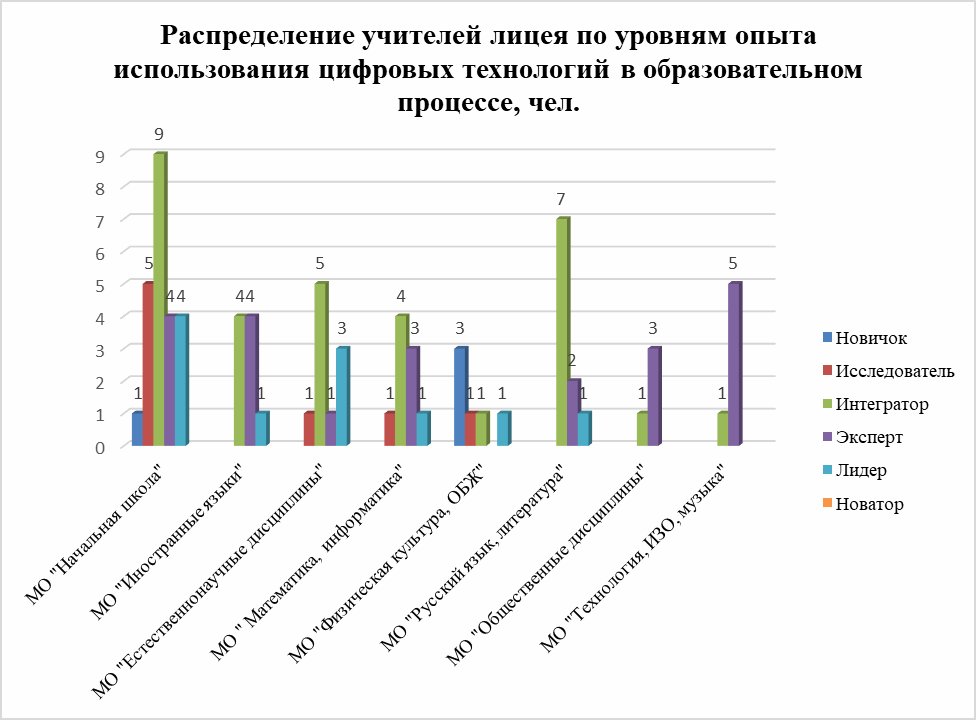 ПРИМЕНЕНИЕ ЦИФРОВЫХ ОБРАЗОВАТЕЛЬНЫХ РЕСУРСОВ НОВОГО ПОКОЛЕНИЯ В УЧЕБНОМ ПРОЦЕССЕ

МЕТОДИЧЕСКИЕ РЕКОМЕНДАЦИИ
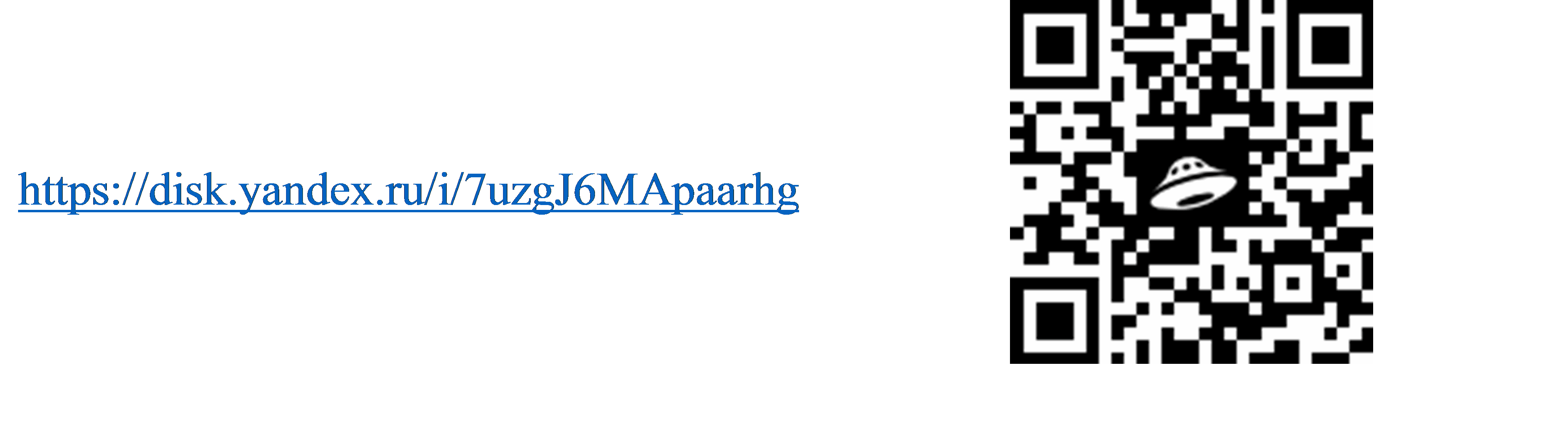 ВСЕРОССИЙСКИЙ ФОРУМ
«ПЕДАГОГИ РОССИИ: ИННОВАЦИИ В ОБРАЗОВАНИИ»
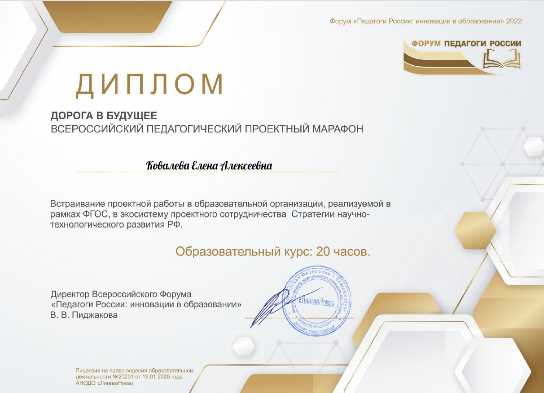 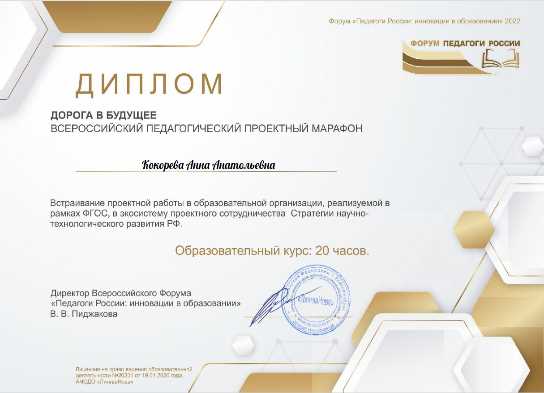 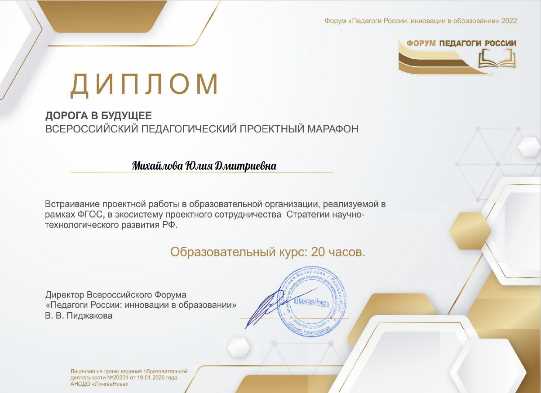 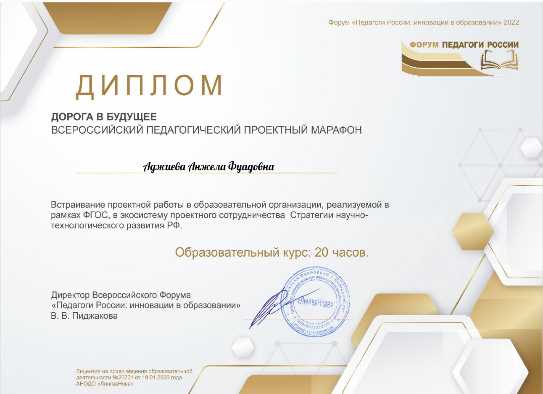 ВСЕРОССИЙСКАЯ ПРОФЕССИОНАЛЬНАЯ ОЛИМПИАДА 2023 Г. ПРО-IT
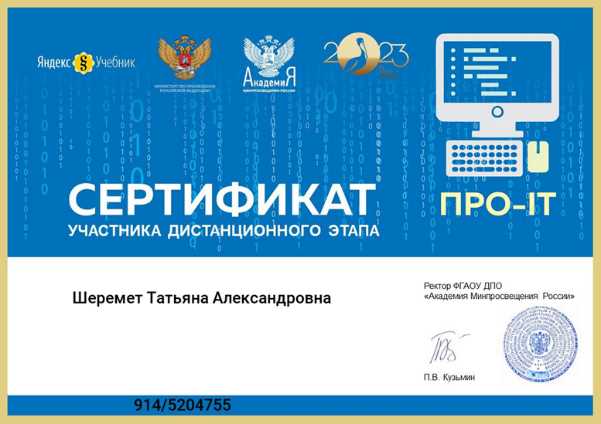 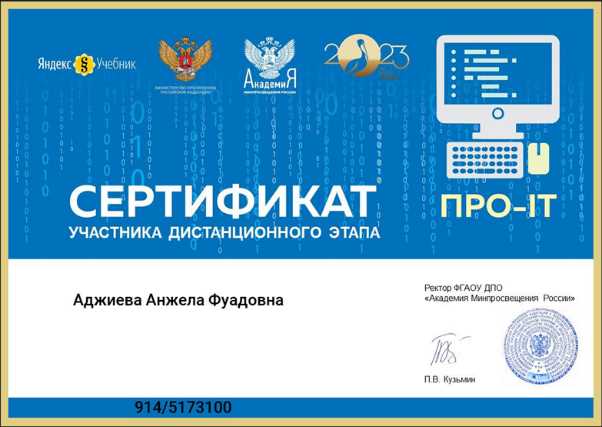 МАРАФОН
«ЭСТЕТИЧЕСКОЕ ВОСПИТАНИЕ В УСЛОВИЯХ ЦИФРОВОЙ СРЕДЫ»
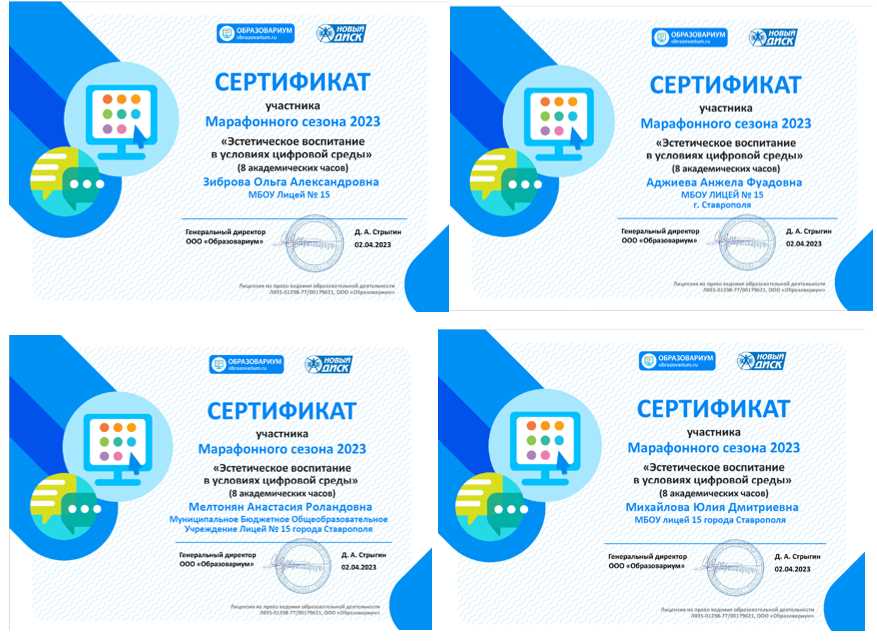 ВСЕРОССИЙСКИЙ ФОРУМ
«ПЕДАГОГИ РОССИИ: ИННОВАЦИИ В ОБРАЗОВАНИИ»
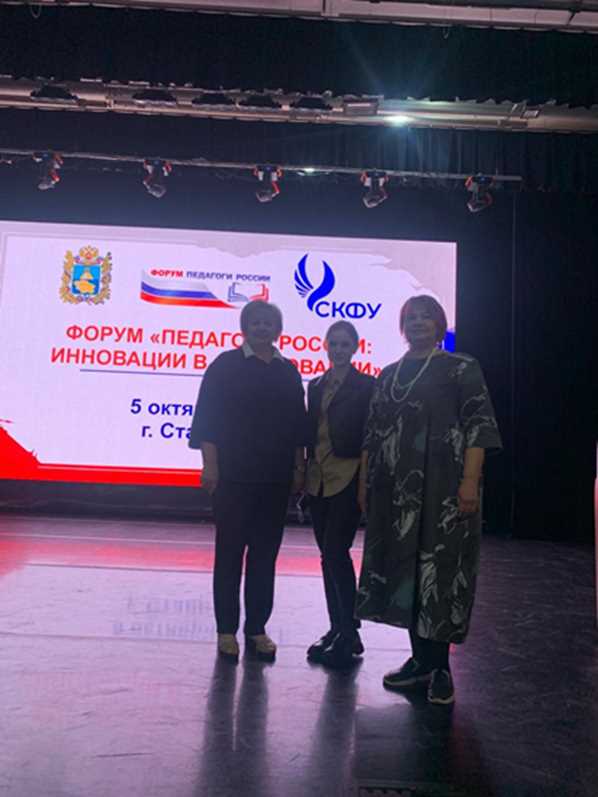 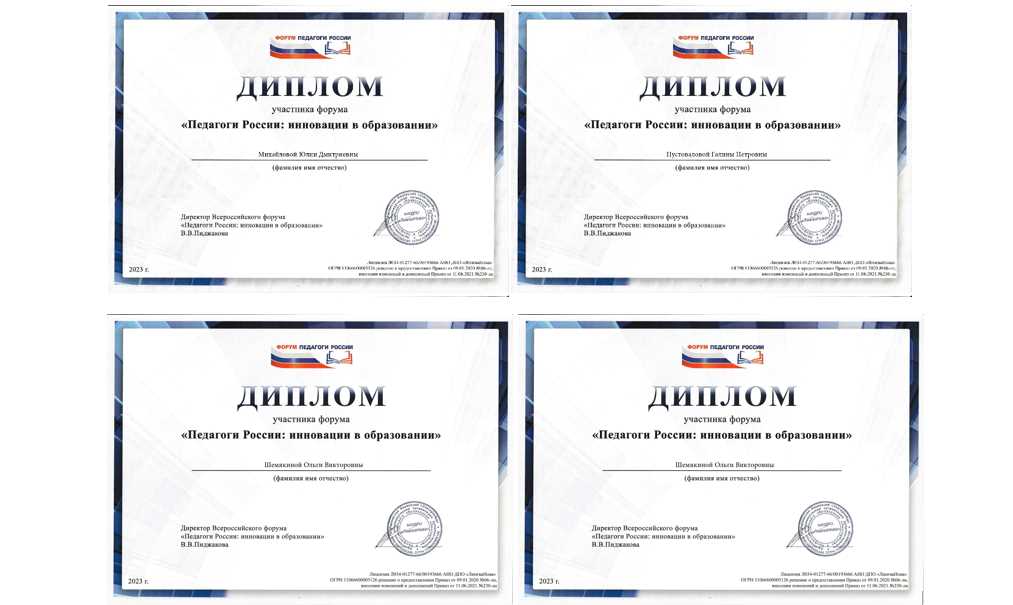 ВСЕРОССИЙСКАЯ АКЦИЯ «ЦИФРОВОЙ ДИКТАНТ»
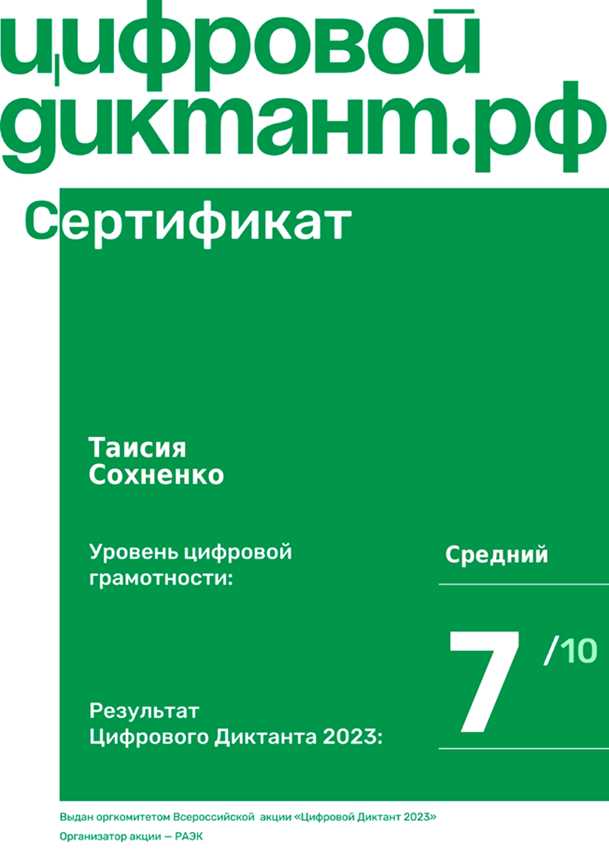 ОБРАЗОВАТЕЛЬНЫЙ ПРОЕКТ SKYSMART
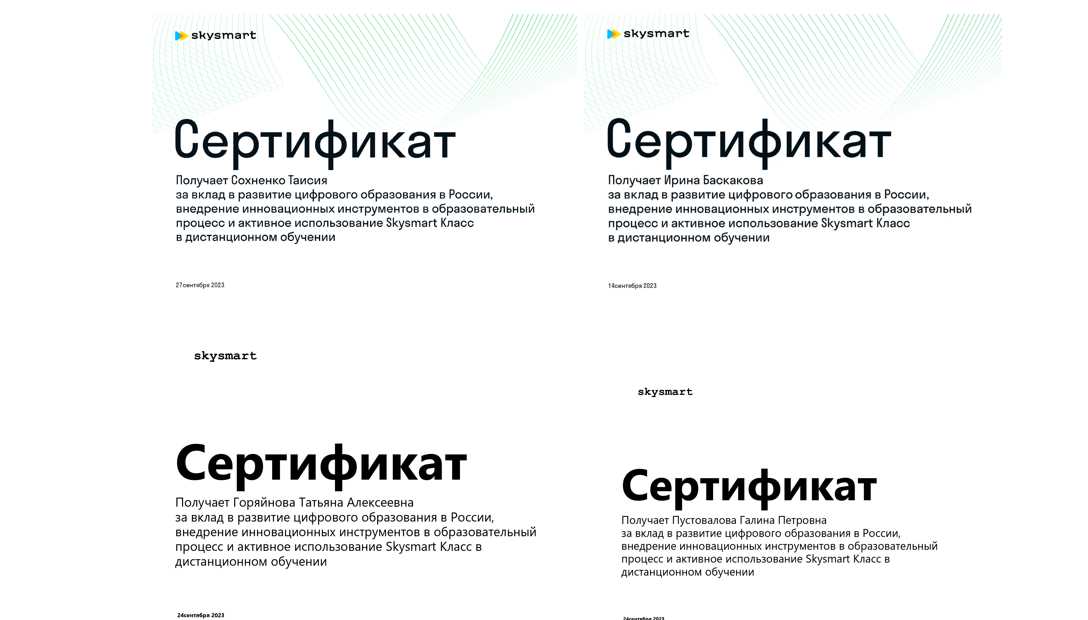 ПОВЫШЕНИЕ КВАЛИФИКАЦИИ
ПО ДОПОЛНИТЕЛЬНОЙ ПРОФЕССИОНАЛЬНОЙ ПРОГРАММЕ
«ИСКУССТВЕННЫЙ ИНТЕЛЛЕКТ ДЛЯ УЧИТЕЛЕЙ»
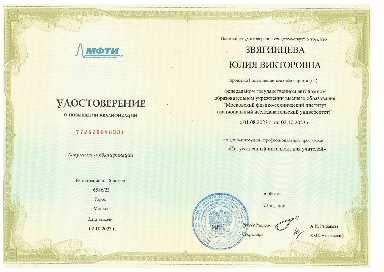 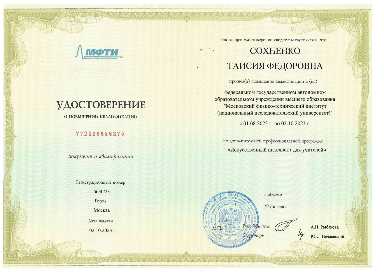 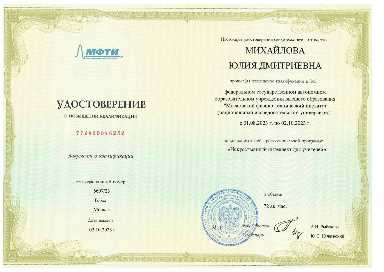 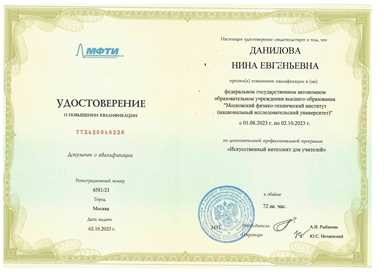 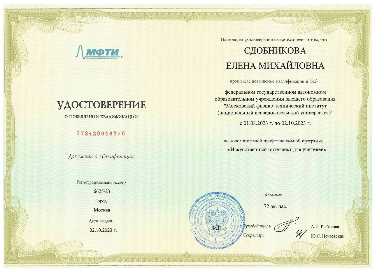 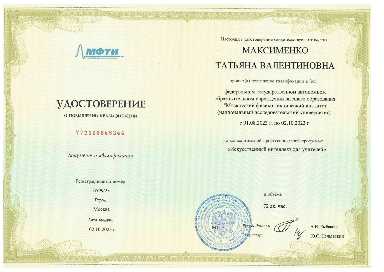 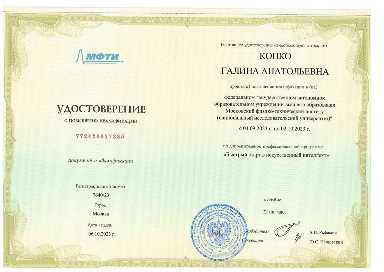 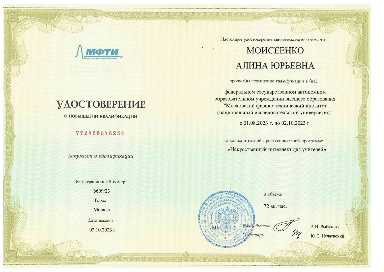 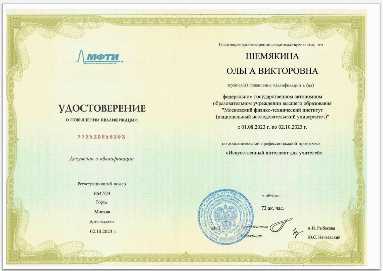 ЦИФРОВОЙ ПЕДСОВЕТ
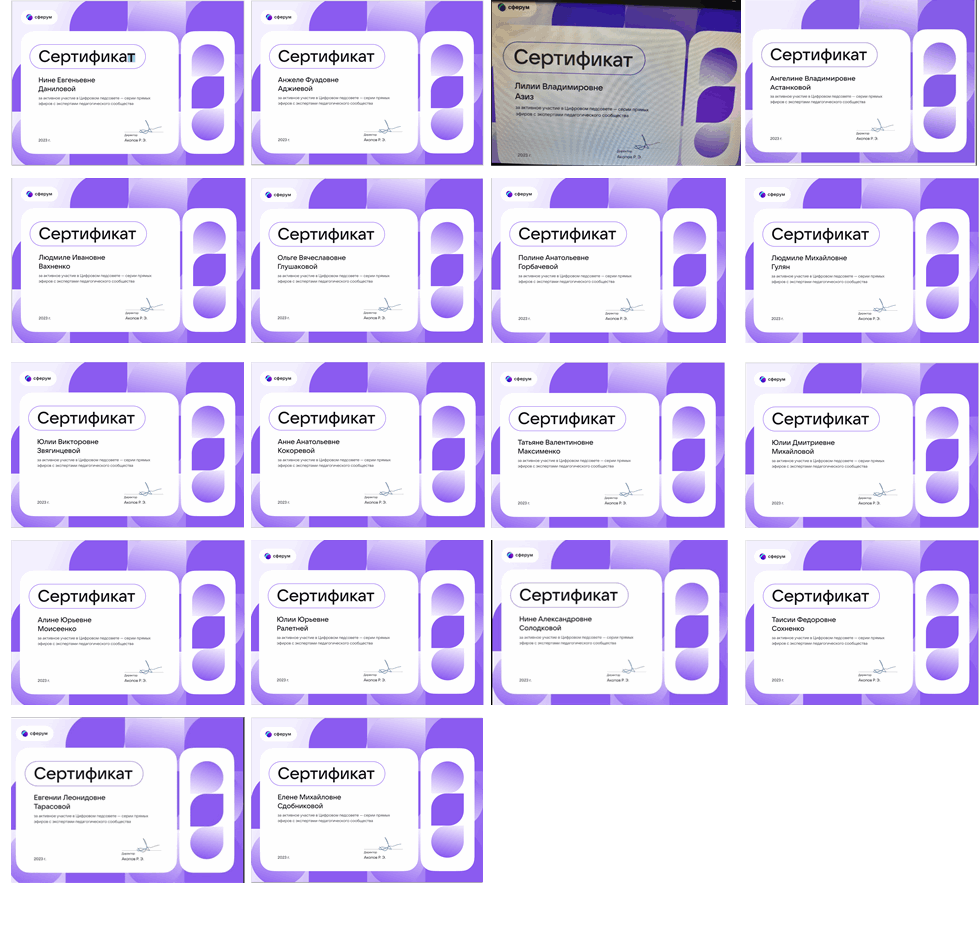 Вебинар
«Использование проактивного сервиса «Цифровой помощник родителя», как компонента цифровой образовательной среды для комплексного развития, выявления и сопровождения талантов и способностей ребенка»
https://vk.com/video-216917614_456239042
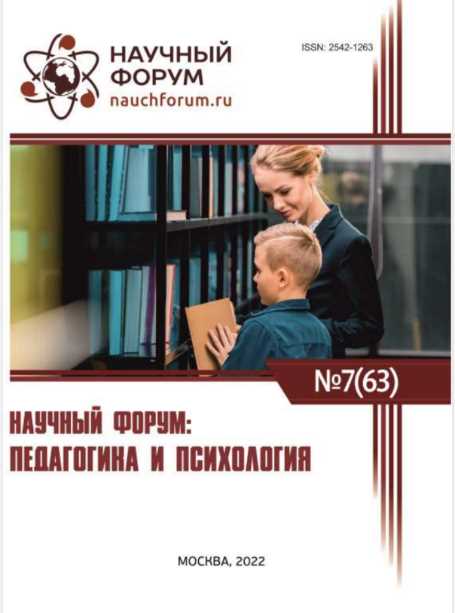 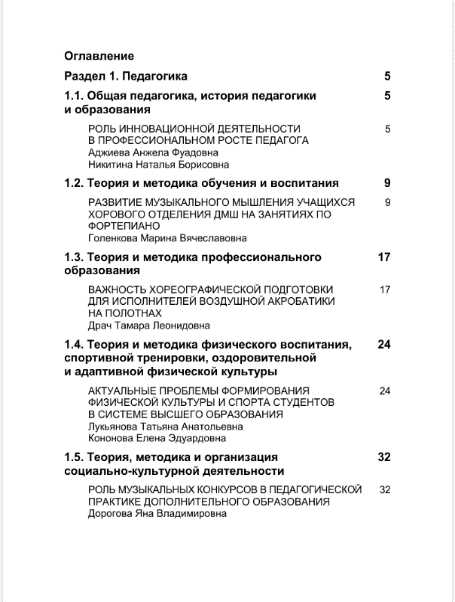 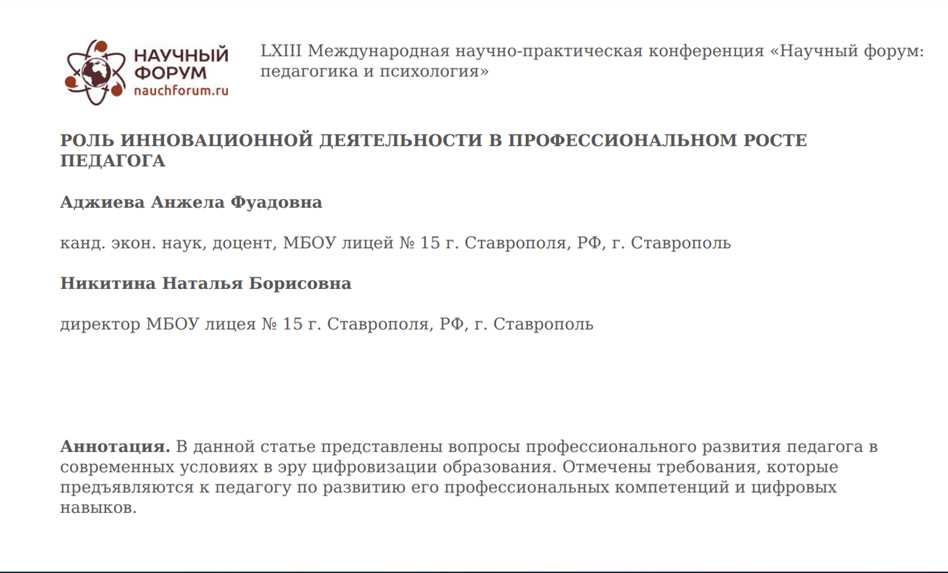 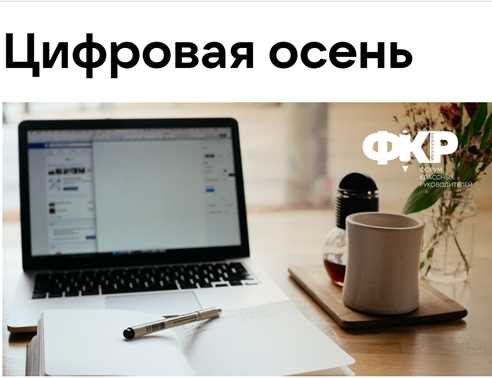 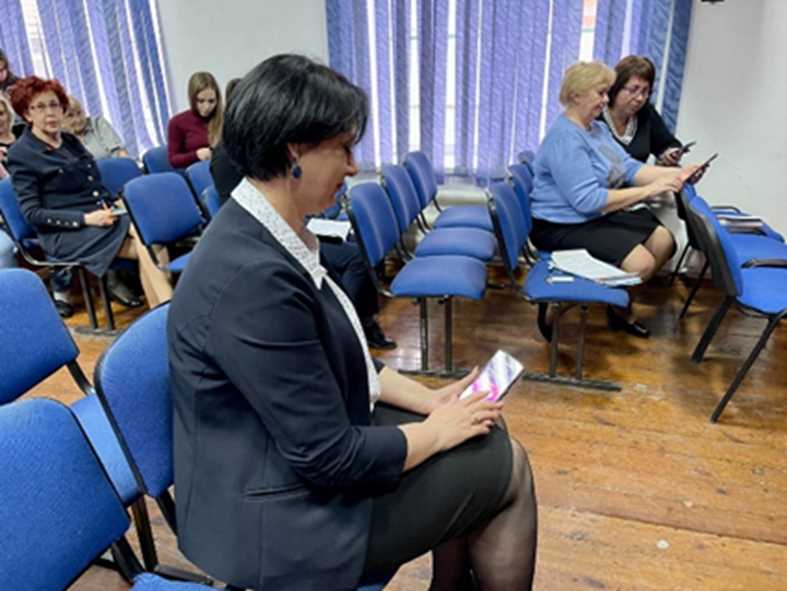 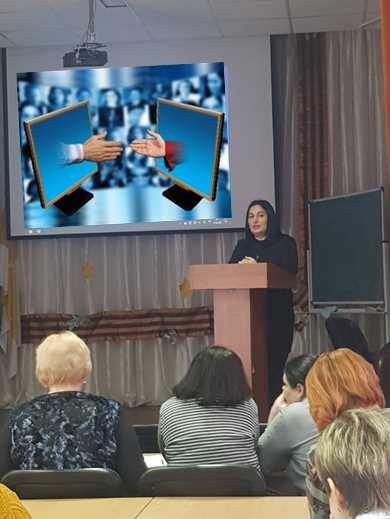 СЕМИНАР
«СОВРЕМЕННЫЙ УЧЕНИК В ИНФОРМАЦИОННОЙ СРЕДЕ: ИСПОЛЬЗОВАНИЕ ЦИФРОВЫХ ОБРАЗОВАТЕЛЬНЫХ РЕСУРСОВ В УЧЕБНОМ ПРОЦЕССЕ»
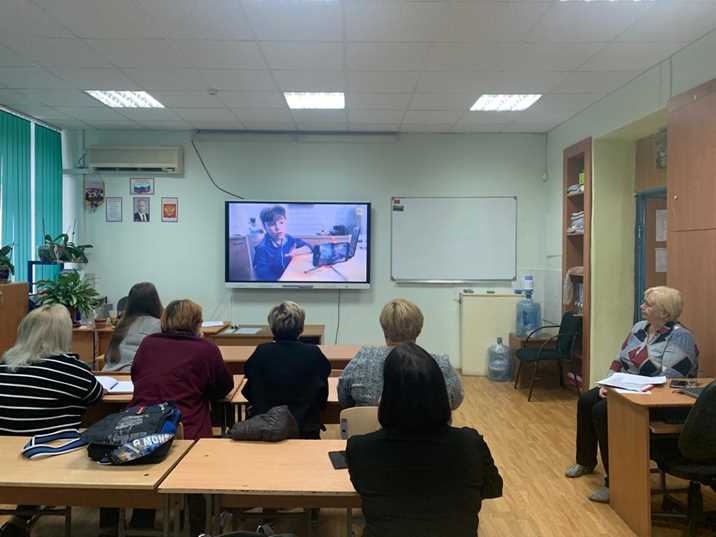 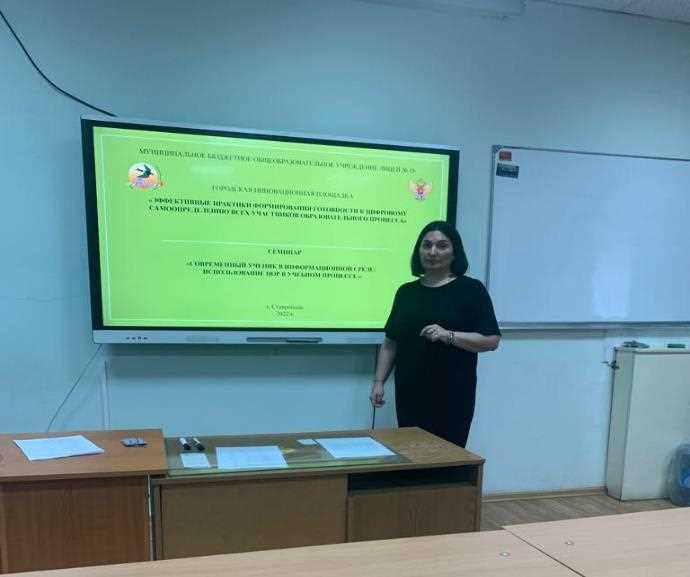 http://srtv.fcior.edu.ru
ПЕДАГОГИЧЕСКИЙ СОВЕТ
«ЦИФРОВАЯ ТРАНСФОРМАЦИЯ ШКОЛЫ»
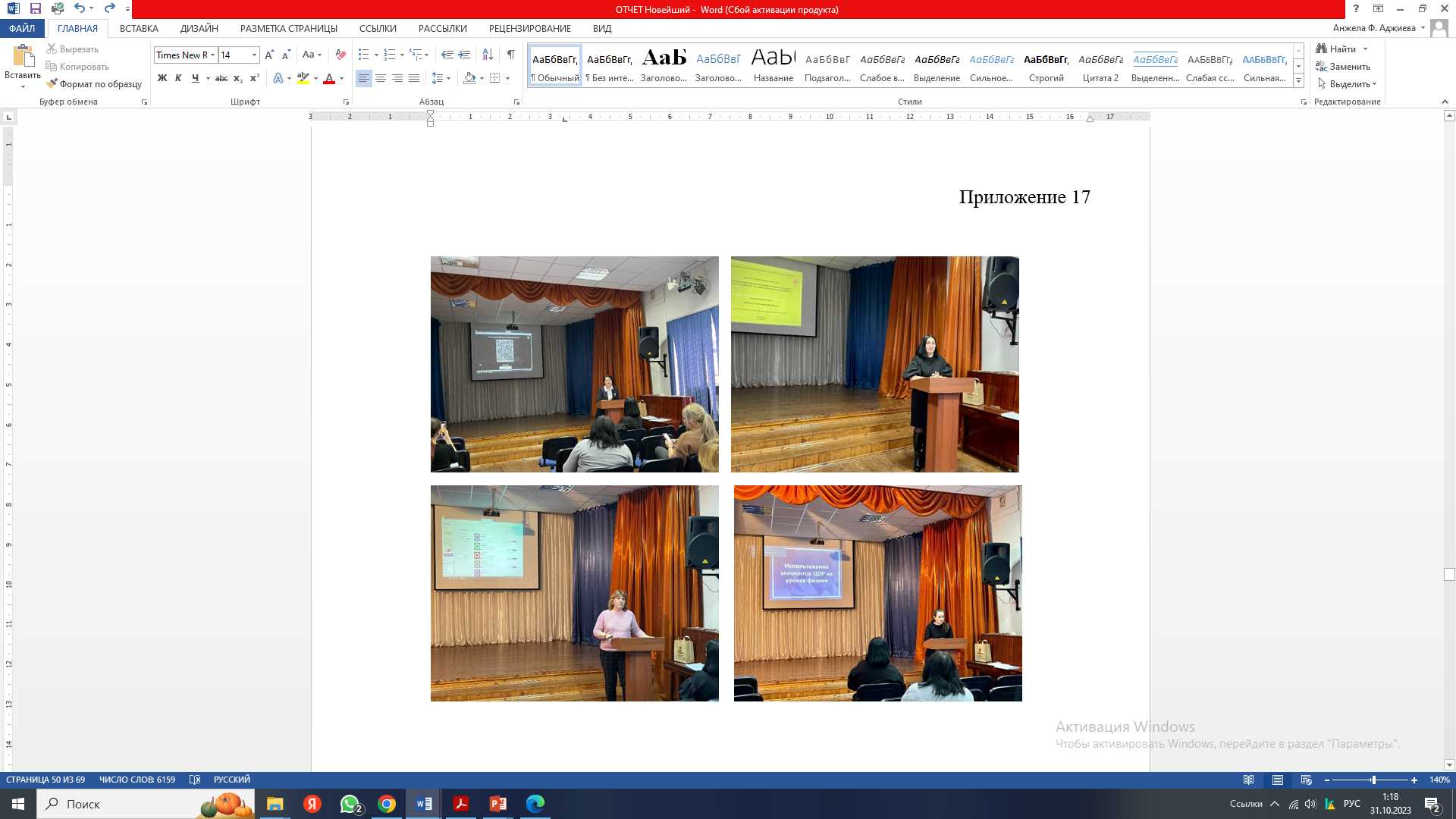 ИСПОЛЬЗОВАНИЕ В ОБРАЗОВАТЕЛЬНОМ ПРОЦЕССЕ ВОЗМОЖНОСТЕЙ ЦИФРОВОЙ ОБРАЗОВАТЕЛЬНОЙ ПЛАТФОРМЫ "ЯНДЕКС. УЧЕБНИК"
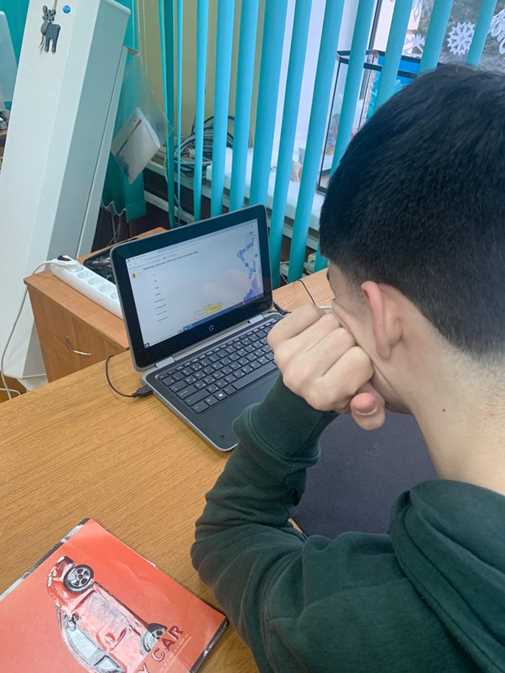 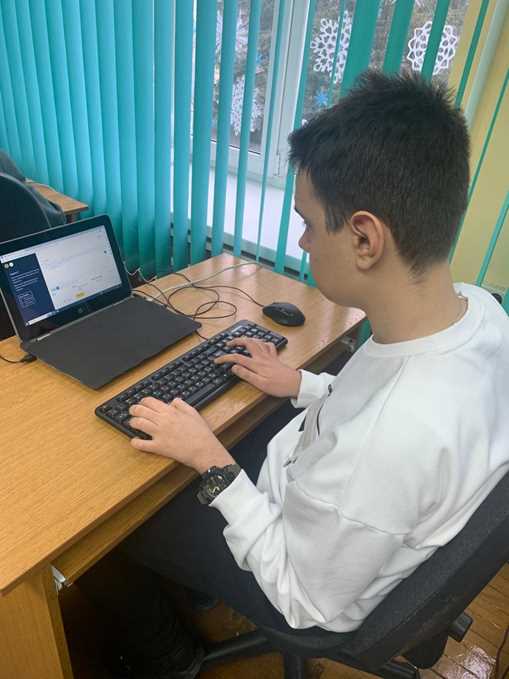 ЛАБОРАТОРНАЯ РАБОТА
«ИЗУЧАЕМ КОЖУ»
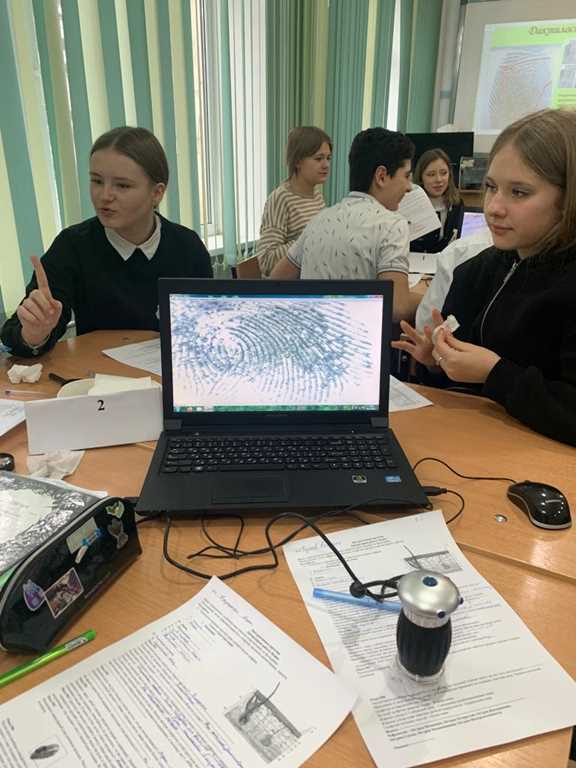 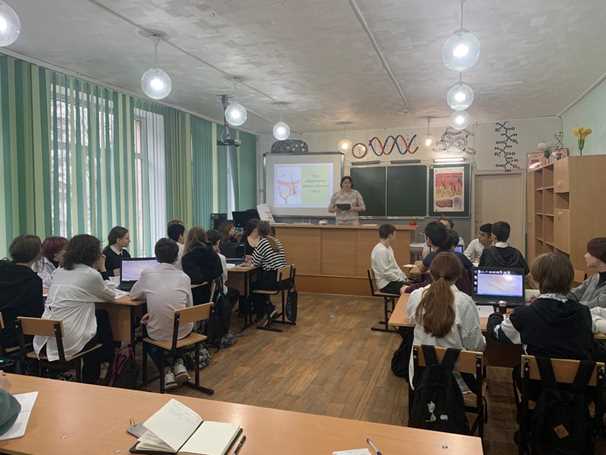 УРОК С ПРИМЕНЕНИЕМ ЦОР
«ФЛОРА И ФАУНА БРИТАНИИ»
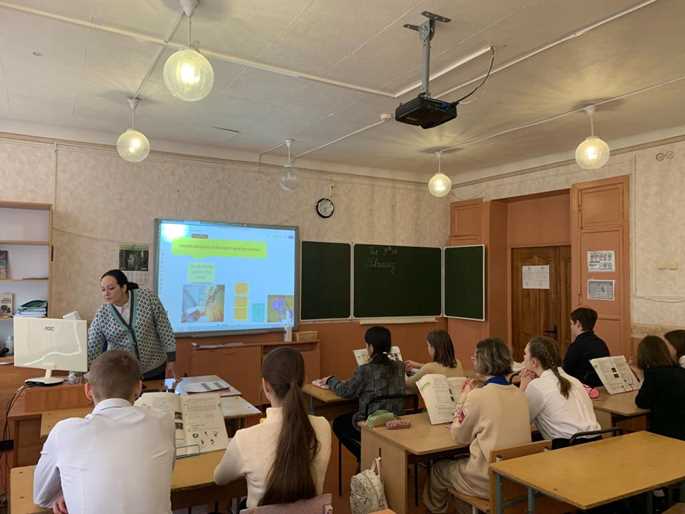 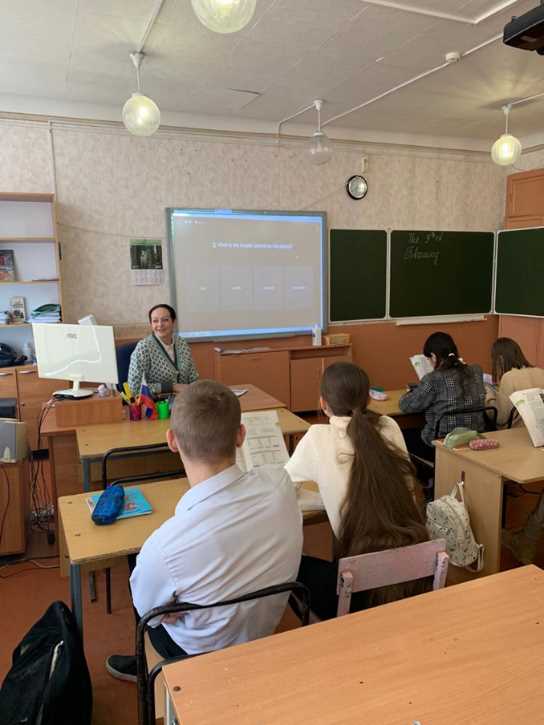 УРОК С ПРИМЕНЕНИЕМ ЦОР
«МОЕ ХОББИ»
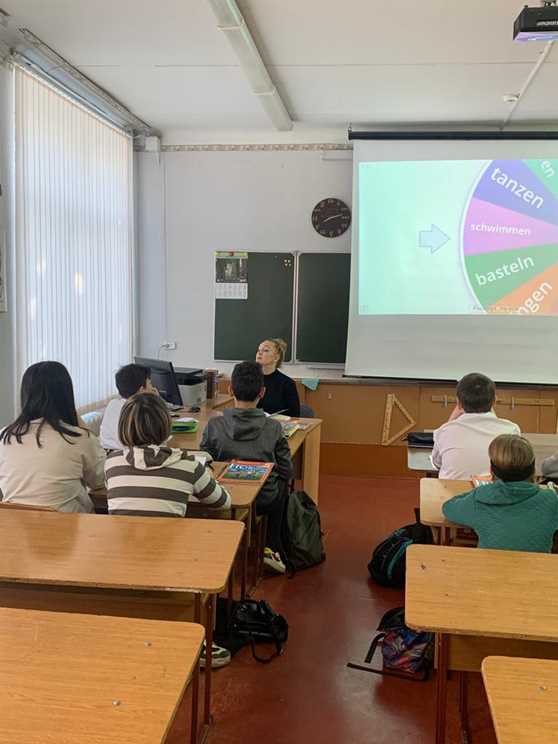 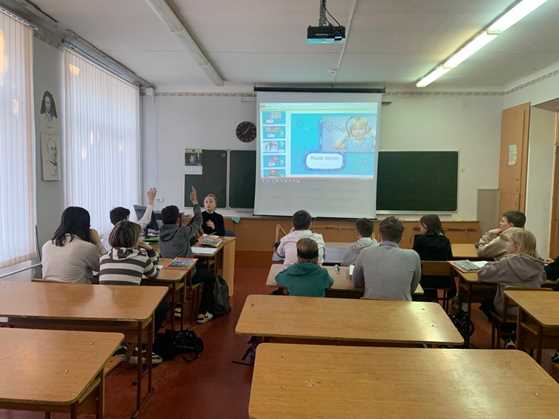 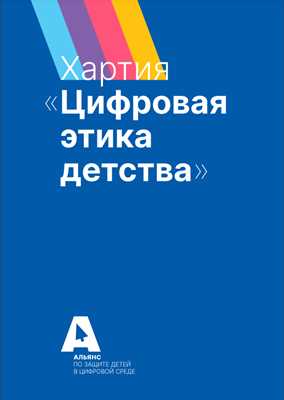 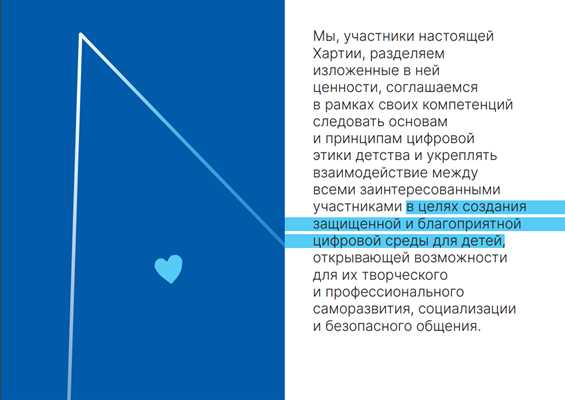 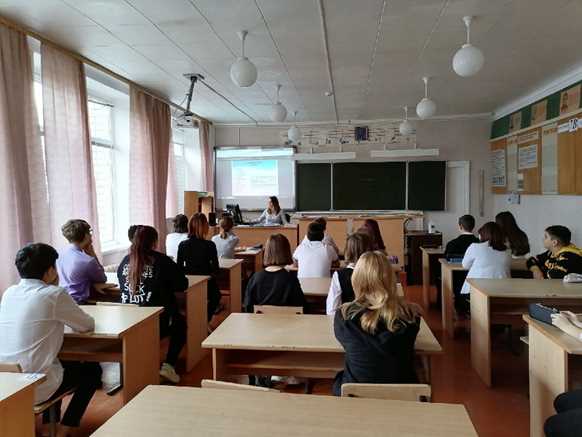 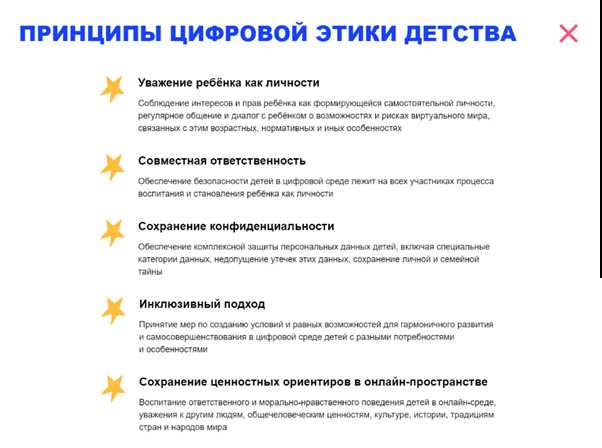 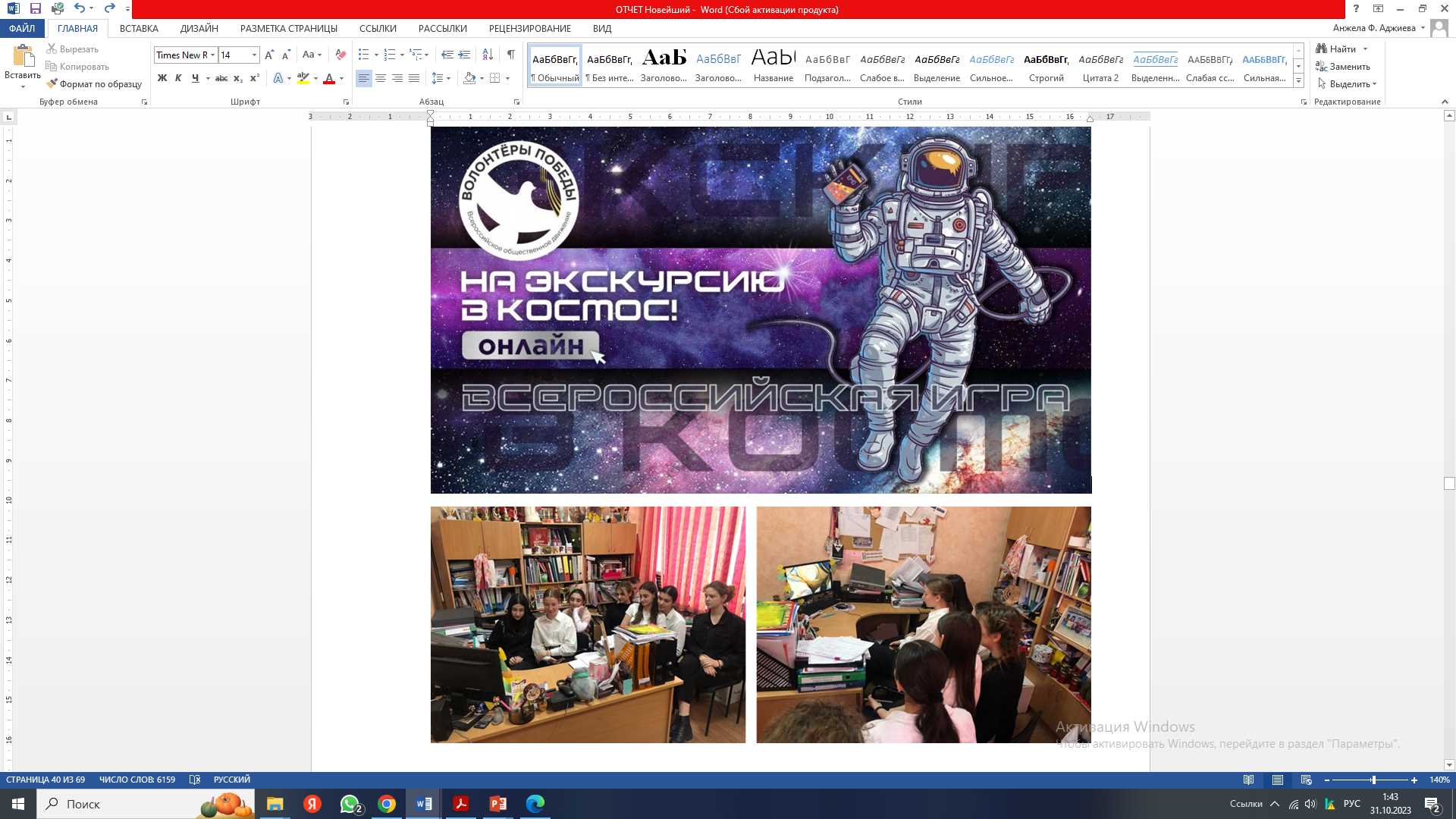 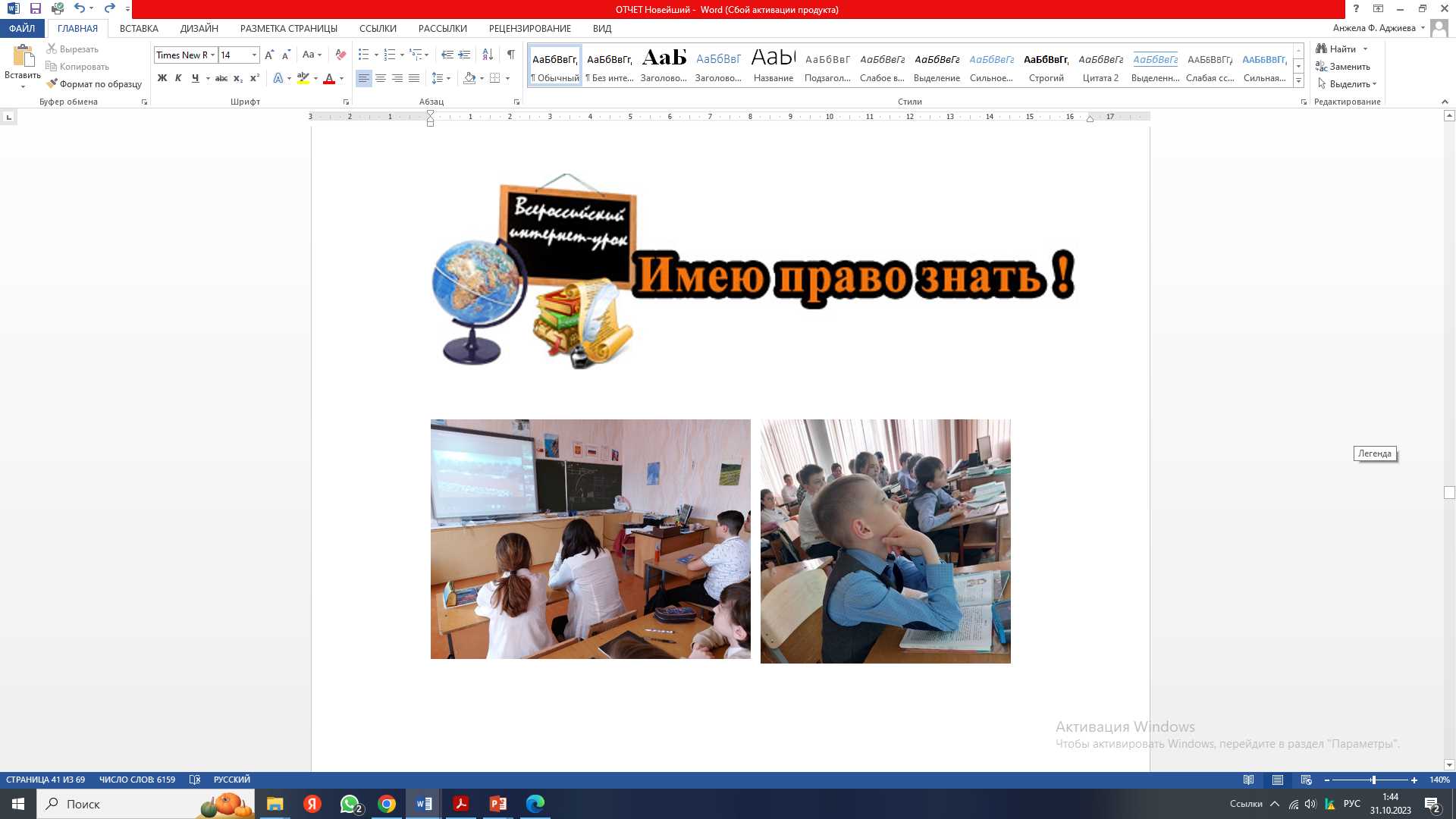 РАЗВЛЕКАТЕЛЬНО-ОБУЧАЮЩАЯ ВИКТОРИНА
«ФИКСИКИ СПАСАЮТ ПЛАНЕТУ!»
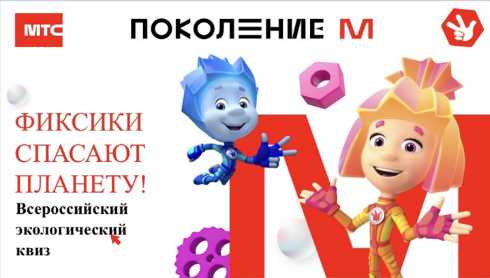 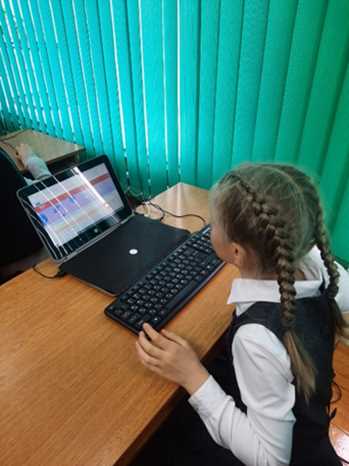 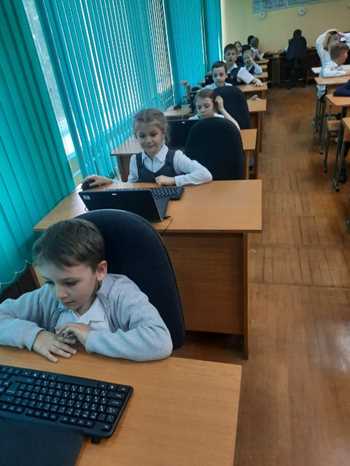 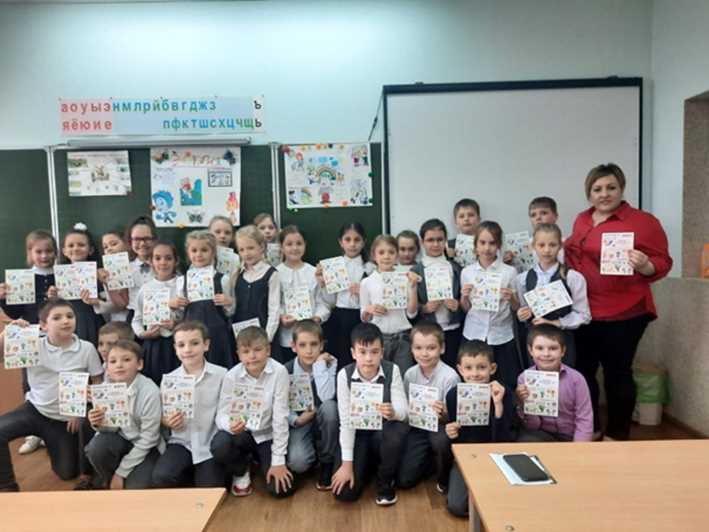 КЛАССНЫЙ ЧАС
«МЕДИАГРАМОТНОСТЬ И ЦИФРОВАЯ ГИГИЕНА»
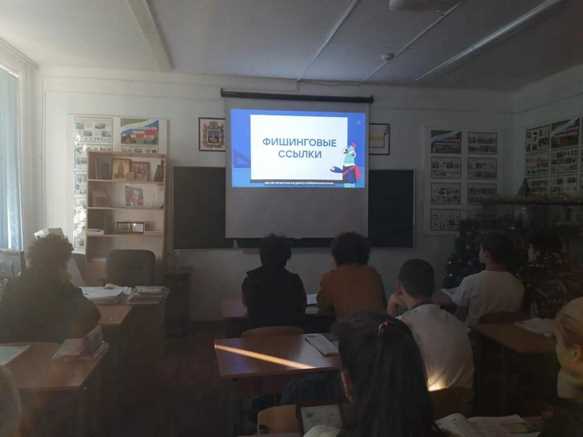 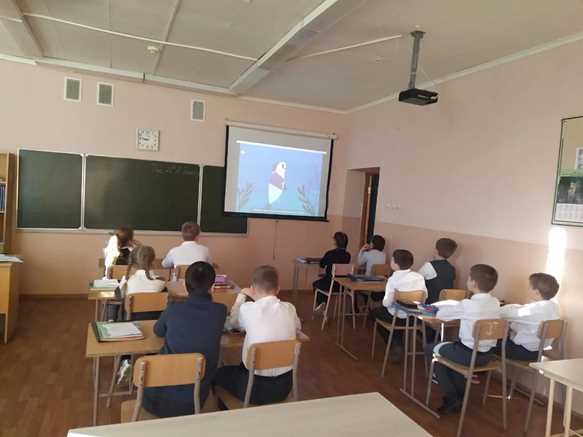 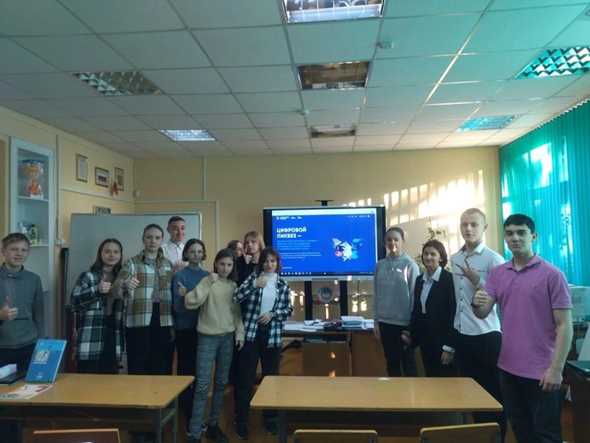 ИНТЕРАКТИВНЫЕ УРОКИ ПО ЦИФРОВОЙ БЕЗОПАСНОСТИ
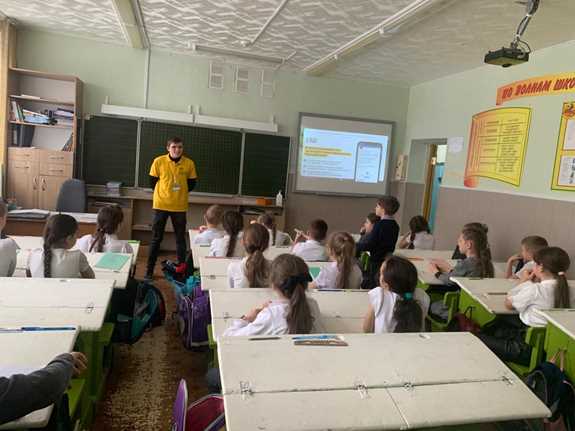 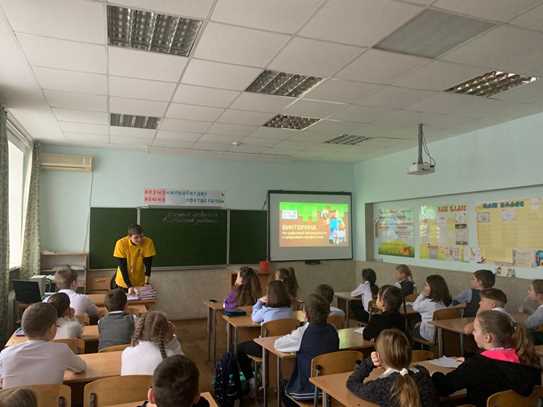 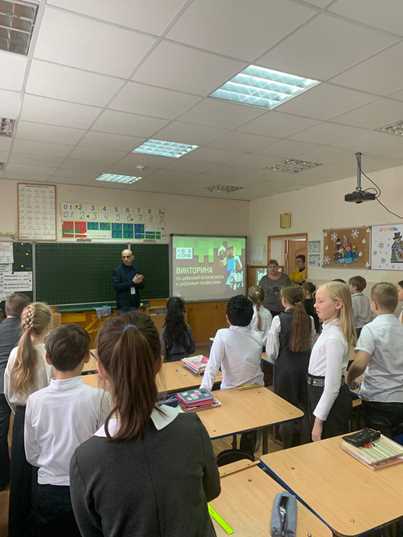 ТУРНИР ПО КИБЕРСПОРТИВНЫМ ДИСЦИПЛИНАМ
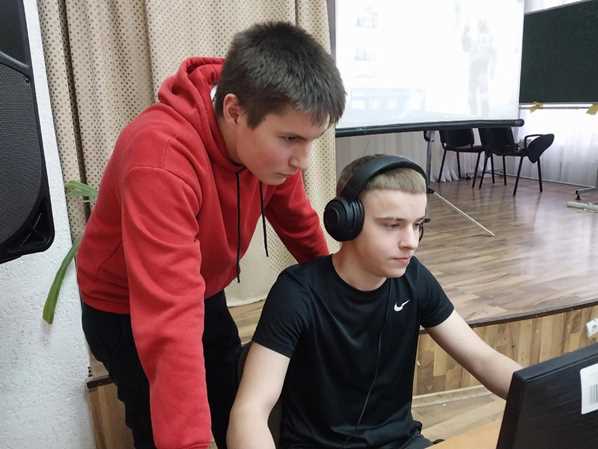 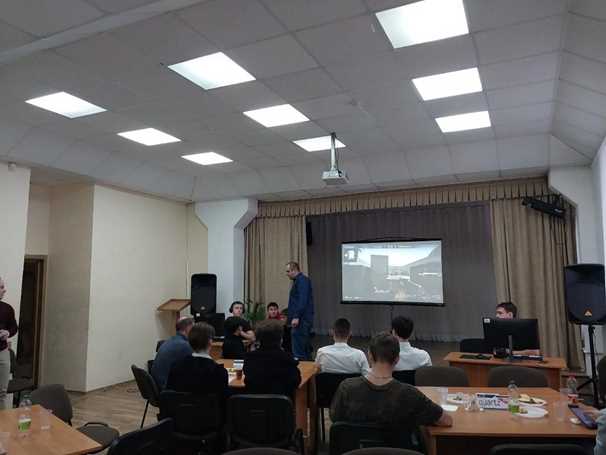 ТЕМАТИЧЕСКИЙ УРОК

 «ФИНАНСОВАЯ БЕЗОПАСНОСТЬ ЛИЧНОСТИ В СЕТИ ИНТЕРНЕТ»
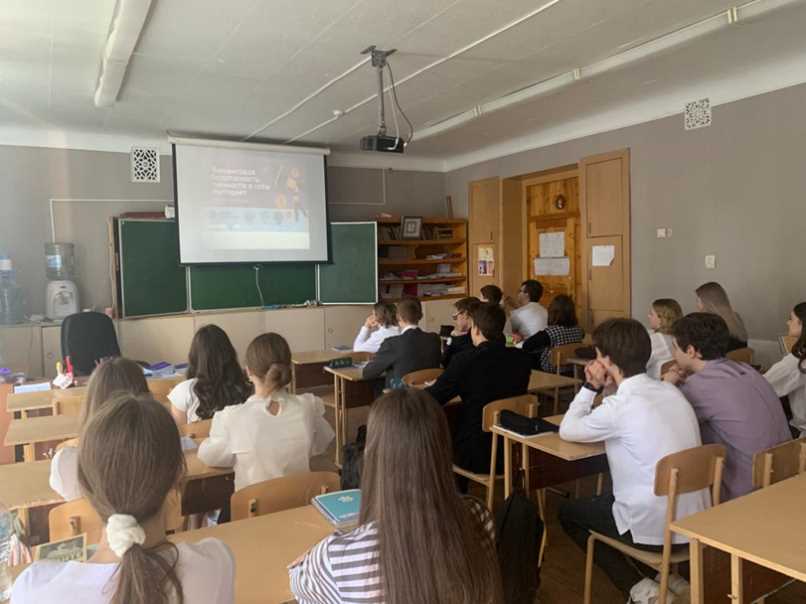 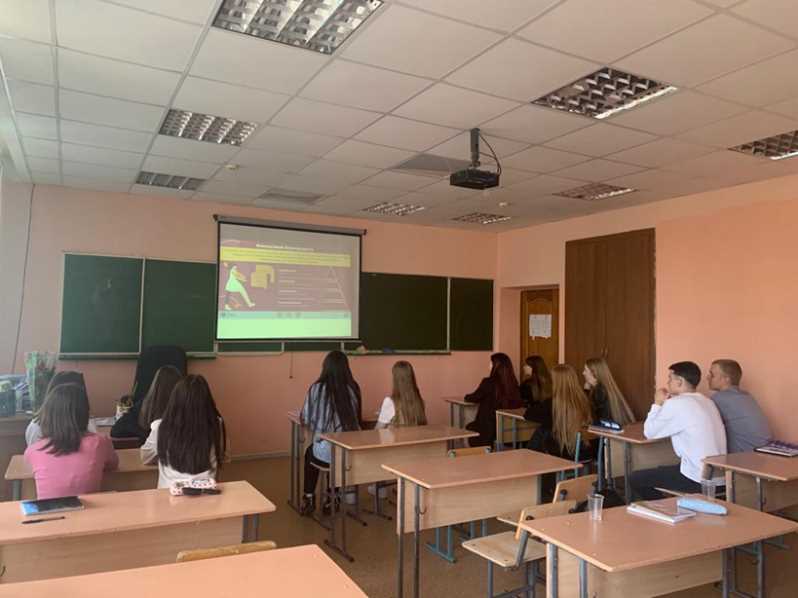 ВСЕРОССИЙСКИЙ КЛАССНЫЙ ЧАС «RUCODE. ИСКУССТВЕННЫЙ ИНТЕЛЛЕКТ»
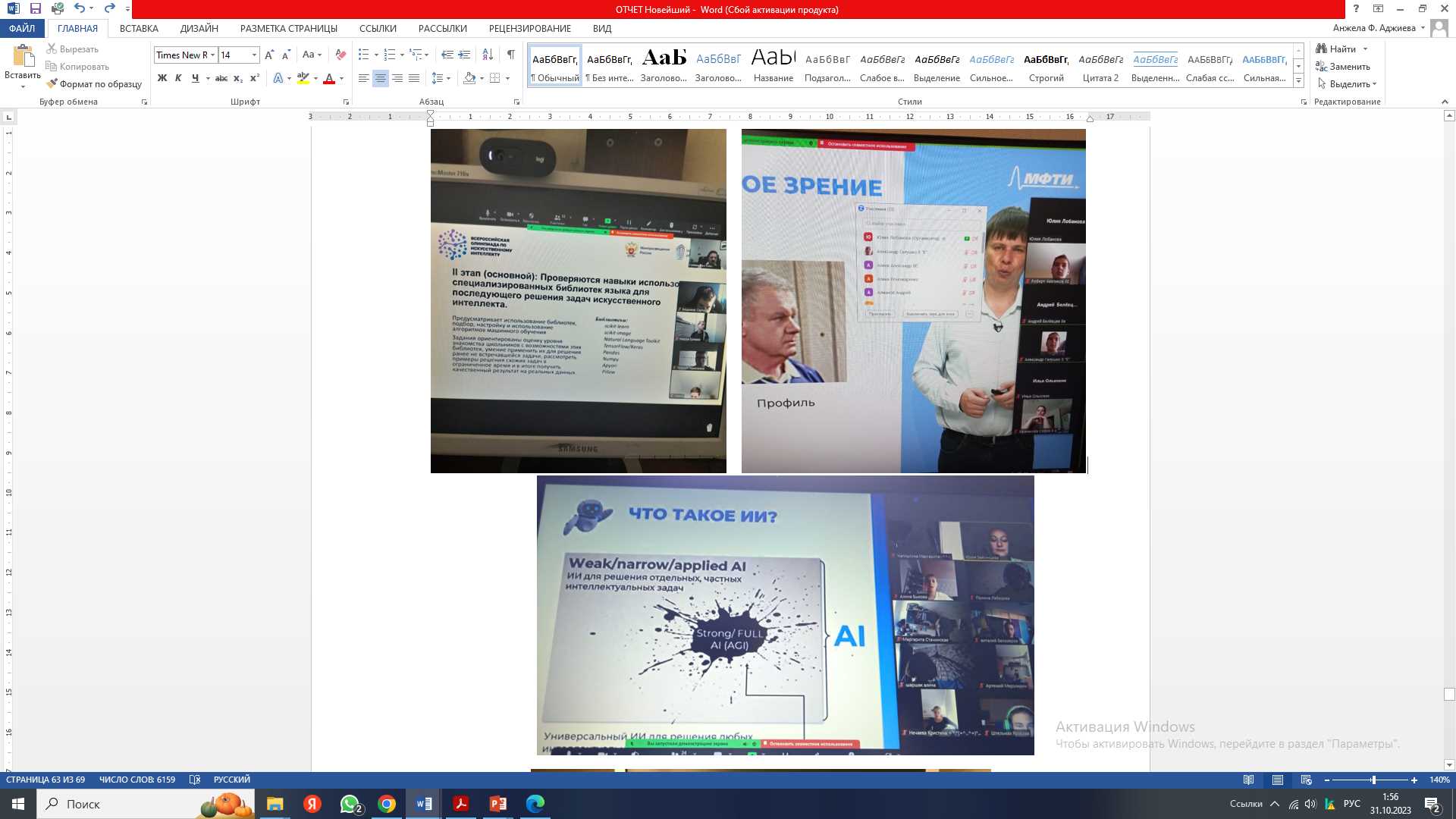 ВСЕРОССИЙСКАЯ ОЛИМПИАДА
«ТЕХНОЛОГИЯ УСПЕХА»
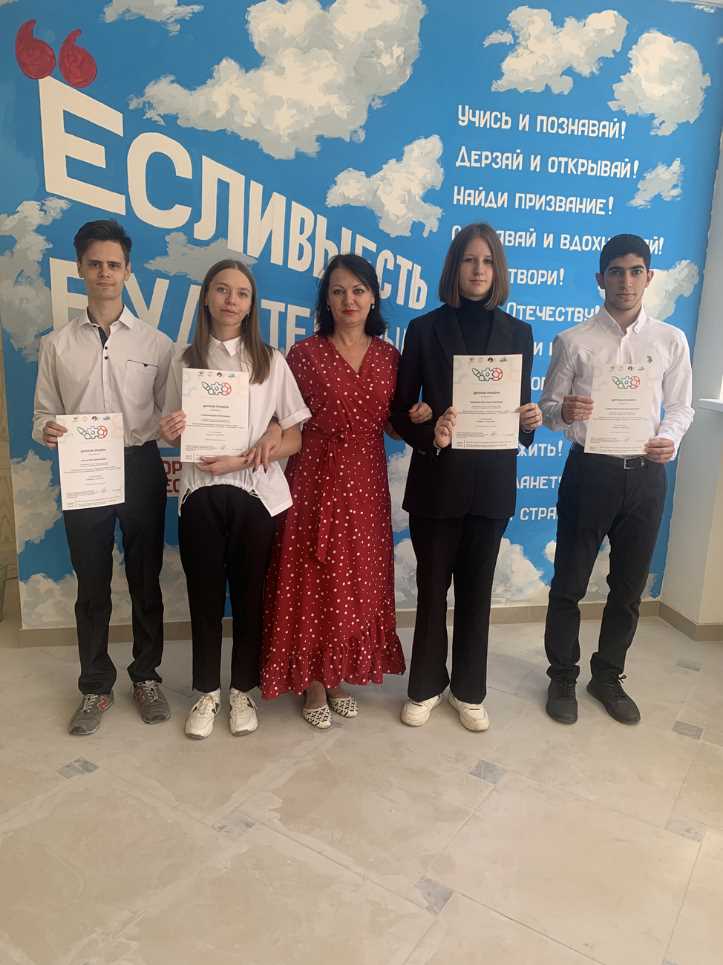 ВСЕРОССИЙСКИЙ КОНКУРС ВИДЕОФИЛЬМОВ ДЛЯ ШКОЛЬНИКОВ И СТУДЕНТОВ
НА ТЕМУ «БЕЗОПАСНЫЙ ИНТЕРНЕТ»
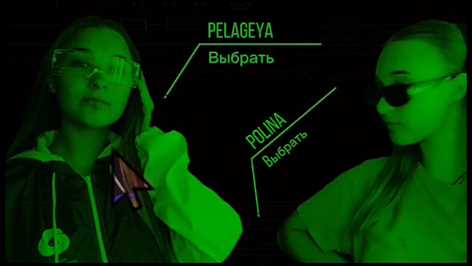 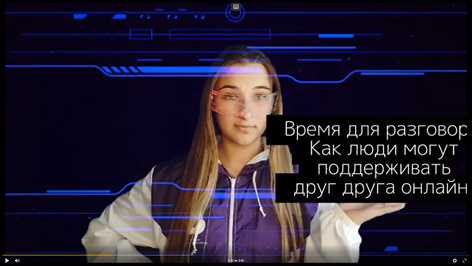 Ссылка на видеофильм: https://disk.yandex.ru/i/FAjx9fMlXsGb1A
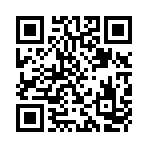 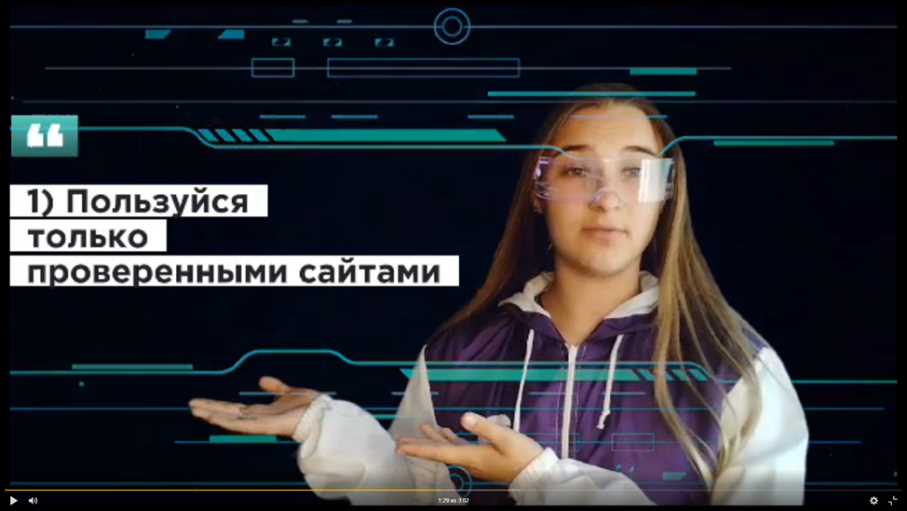 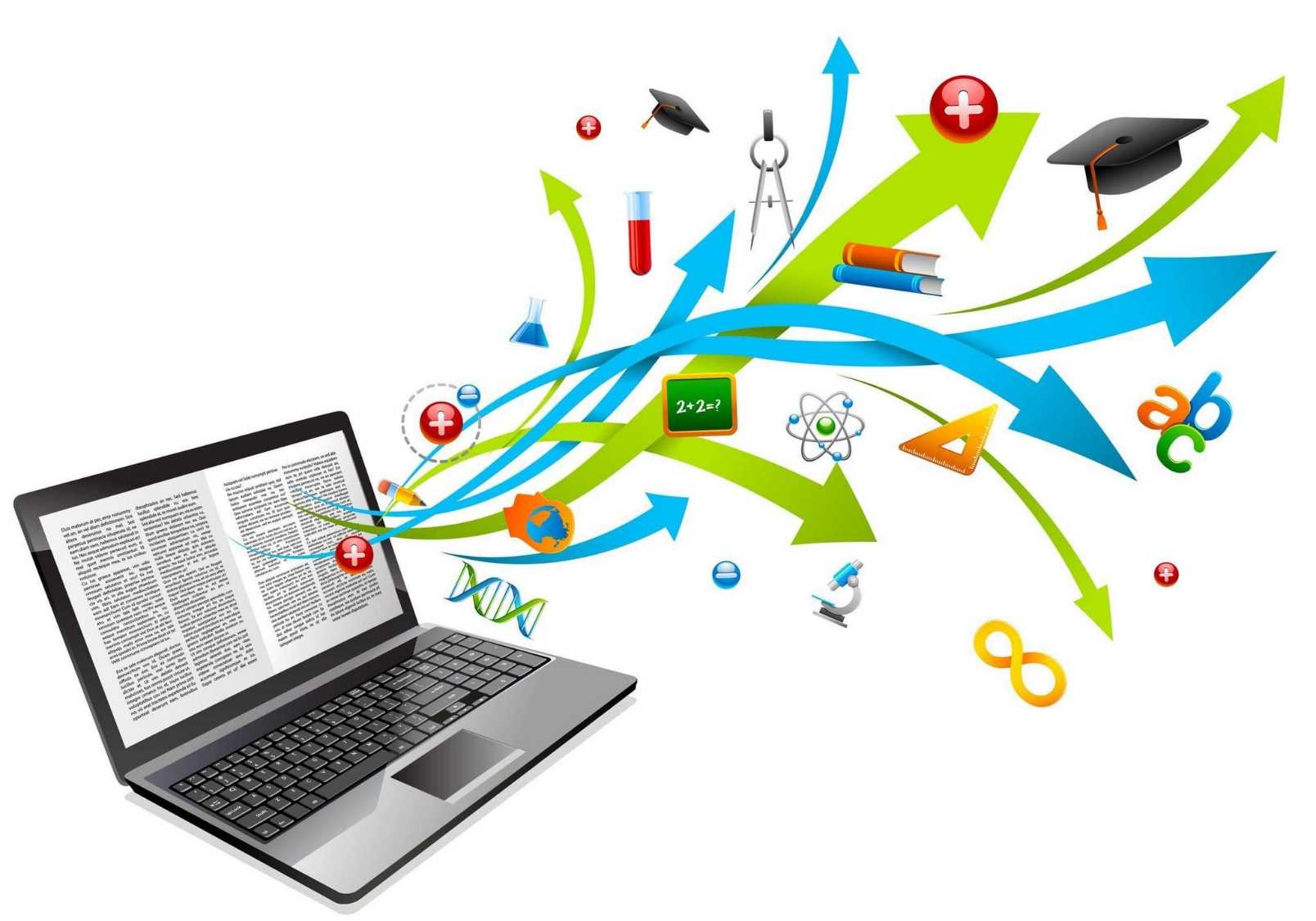 ЦИФРОВОЕ САМООПРЕДЕЛЕНИЕ 
ВСЕХ УЧАСТНИКОВ
ОБРАЗОВАТЕЛЬНОГО ПРОЦЕССА